CEOS-ARDProductAssessments
Medhavy Thankappan,
Peter Harrison
 Geoscience Australia
Agenda Item D.1
WGISS / WGCV Joint Meeting
15 & 18 October 2024
Sioux Falls, South Dakota, USA
CEOS-ARD Review Process
ORIGINAL PROCESS
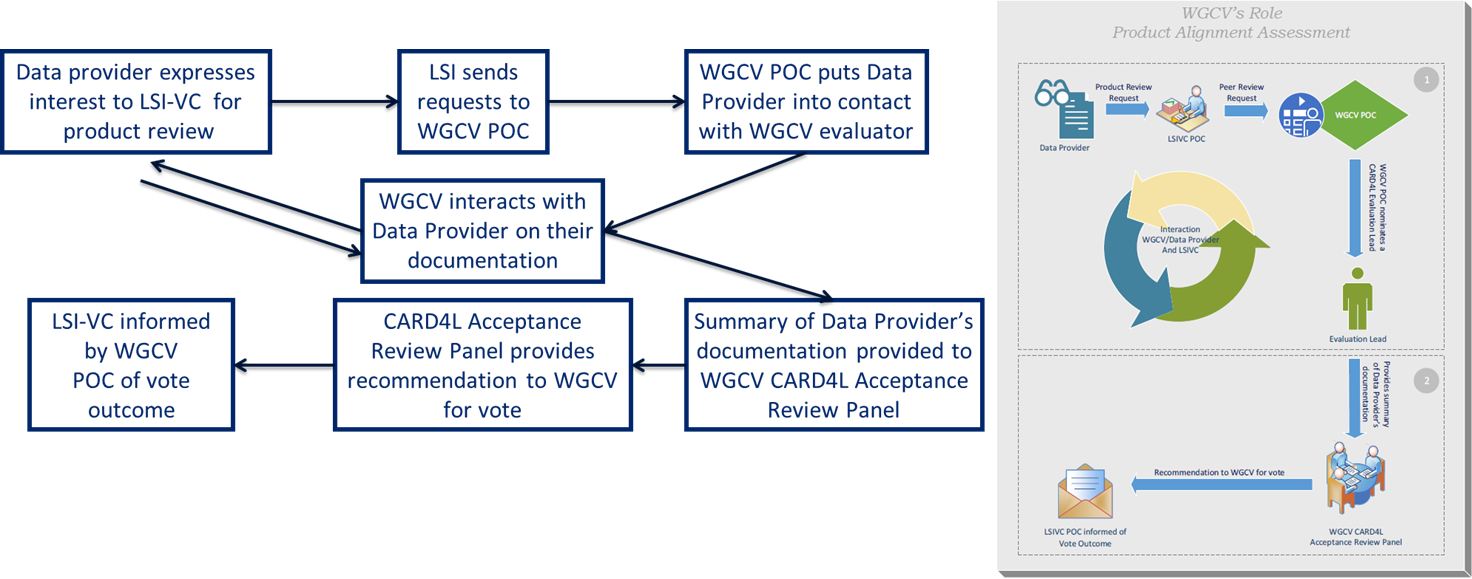 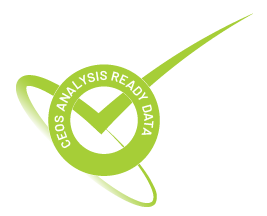 CEOS-ARD Review Process
MODIFIED PROCESS
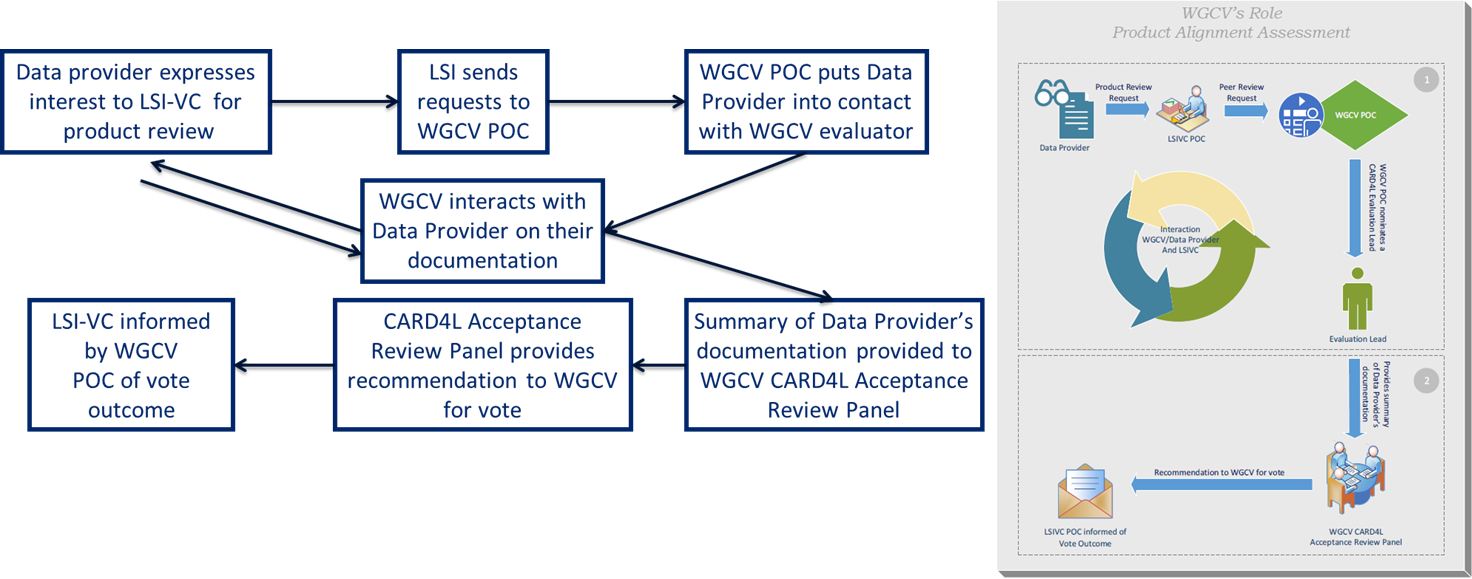 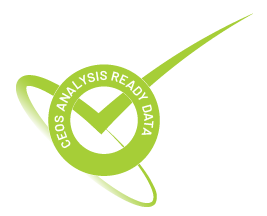 ONLY FOR TARGET LEVEL EVALUATIONS
LSI-VC Secretariat: Matt Steventon, Symbios
WGCV PoC: Medhavy Thankappan, GA
WGCV Alternate PoC: Clement Albinet, ESA
Technical Support: Peter Harrison, GA
CEOS-ARD Assessments
CEOS-ARD self-assessments currently in review
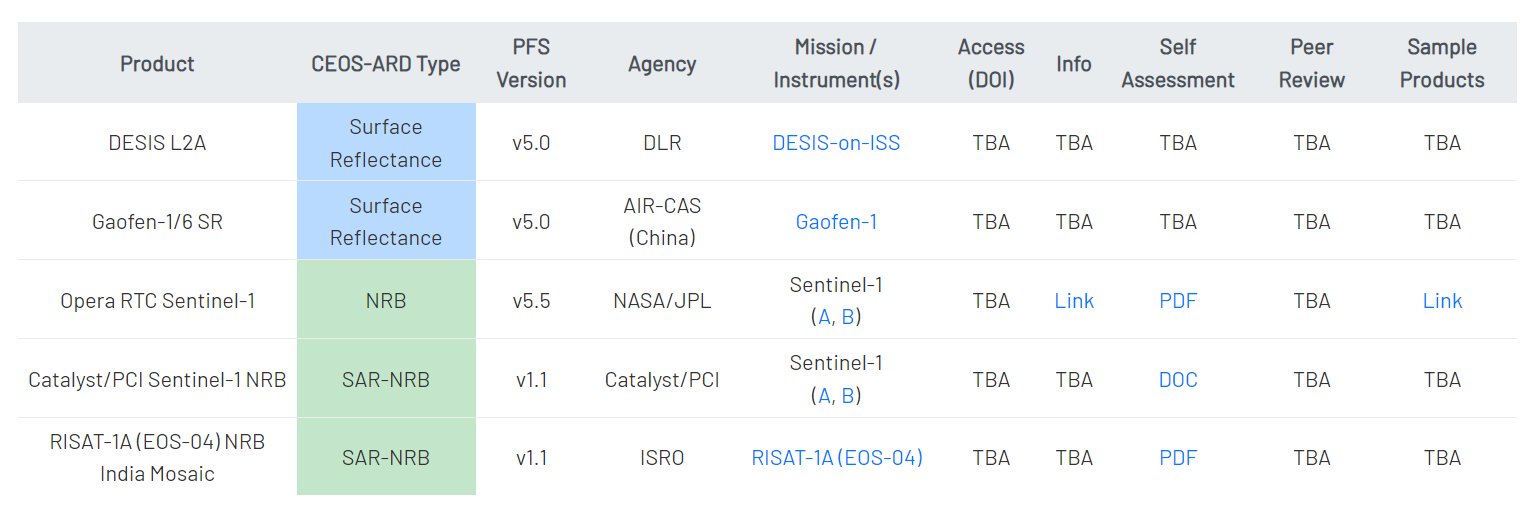 CEOS-ARD Website
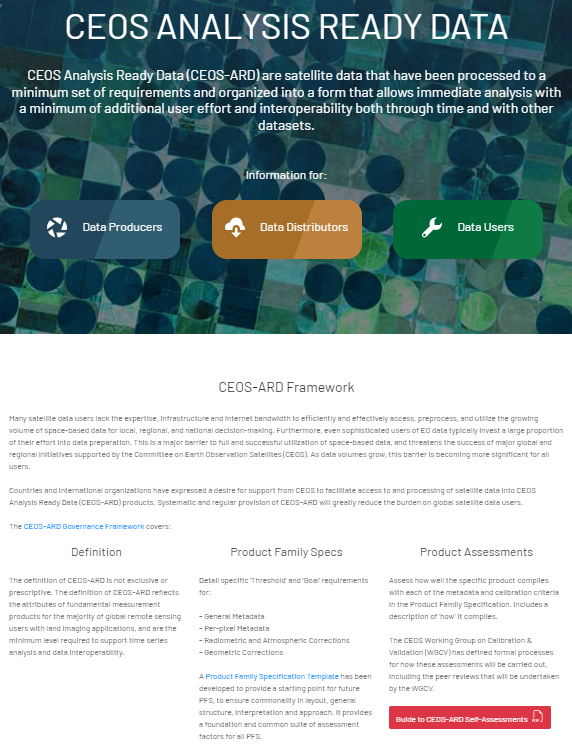 Details of all self-assessments endorsed as CEOS-ARD compliant
https://ceos.org/ard/index.html#datasets 

Information on self-assessments in review and soon to be submitted

Links to ARD Strategy and other useful information

https://ceos.org/ard
CEOS-ARD Self-Assessment Guide
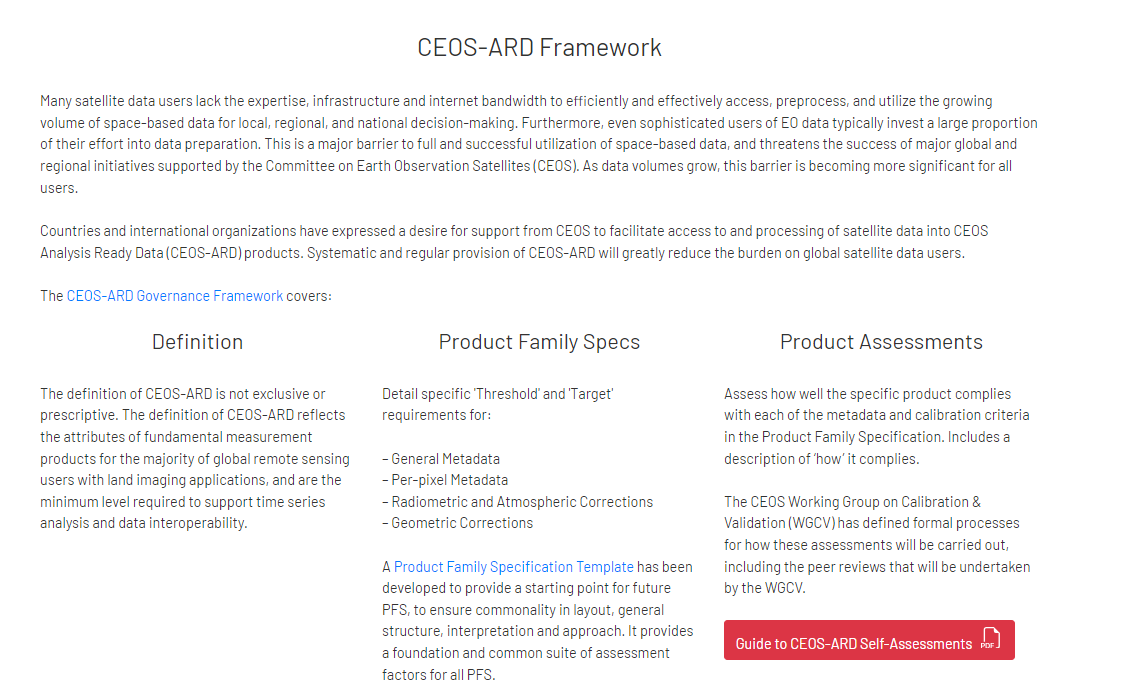 Guide for CEOS-ARD Self-Assessment available
Completed self-assessment PFS to be submitted for review via email
Email for submission of self-assessments                   ard@ceos.org
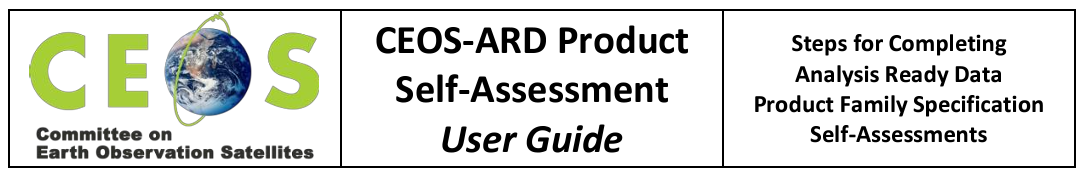 https://ceos.org/ard/files/User%20Guide/CEOS_ARD%20User%20Guide%20v1_4.pdf
Checklist for CEOS-ARD Reviews
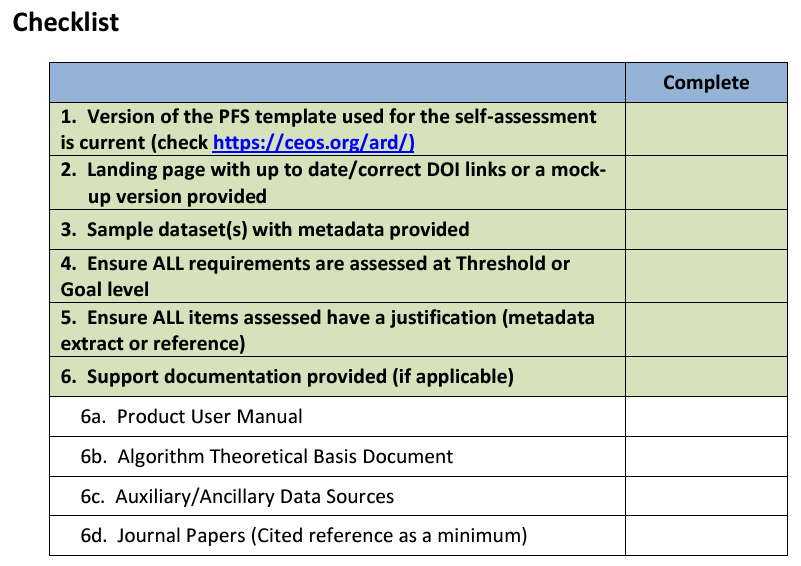 https://ceos.org/ard/files/User%20Guide/CEOS_ARD%20User%20Guide%20v1_4.pdf
Thank you
medhavy.thankappan@ga.gov.au
peter.harrison@ga.gov.au